Порядок проведения открытого конкурса по выбору аудитора
Разработчик: Анохова Е.В.
Председатель Комитета по вопросам обязательного аудита СРО НП АПР
Директор по аудиту ООО «Авантаж Аудит»
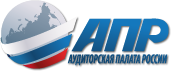 ФЕДЕРАЛЬНЫЙ ЗАКОН от 5 апреля 2013 г.  № 44-ФЗ
«О контрактной системе в сфере закупок товаров, работ, услуг для обеспечения государственных и муниципальных нужд»
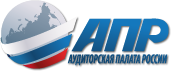 Федеральный закон № 307-ФЗ от 30 декабря 2008 года
«Об аудиторской деятельности».
Статья 5.
«4. Договор на проведение обязательного аудита бухгалтерской (финансовой) отчетности организации, в уставном (складочном) капитале которой доля государственной собственности составляет не менее 25 процентов, а также на проведение аудита бухгалтерской (финансовой) отчетности государственной корпорации, государственной компании, государственного унитарного предприятия или муниципального унитарного предприятия заключается с аудиторской организацией или индивидуальным аудитором, определенными путем проведения не реже чем один раз в пять лет открытого конкурса в порядке, установленном законодательством Российской Федерации о контрактной системе в сфере закупок, товаров, работ, услуг для обеспечения государственных и муниципальных нужд, при этом установление требования к обеспечению заявок на участие в конкурсе не является обязательным».
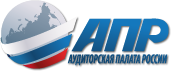 Порядок проведения открытого конкурса (44-ФЗ):
Размещение извещения о проведении открытого конкурса
Размещается заказчиком в ЕИС не менее чем за 20 дней до вскрытия конвертов с заявками
Прием / Подача заявок на участие в открытом конкурсе
Заявка в письменной форме подается в запечатанном конверте, не позволяющем просматривать содержание до вскрытия, или в форме электронного документа
Вскрытие конвертов с конкурсными заявками
Заказчик обязан предоставить возможность всем участникам открытого конкурса, подавшим заявки на участие в нем присутствовать при вскрытии конвертов
Рассмотрение и оценка заявок на участие в конкурсе 
Срок рассмотрения и оценки заявок на участие в конкурсе не может превышать 20 дней с даты вскрытия конвертов с конкурсными заявками
Заключение контракта по результатам конкурса
По результатам конкурса контракт заключается на условиях, указанных в заявке на участие в конкурсе, поданной победителем, и в конкурсной документации
Порядок проведения открытого конкурса:
Подача заявок
Заказчик
Прием заявок на участие в конкурсе
В случае внесения изменений в КД срок подачи заявок должен быть продлен таким образом, чтобы с даты размещения изменений до  даты окончания срока подачи заявок  было не менее чем десять рабочих дней
Разъяснение положений конкурсной документации
Возможна отмена процедуры
Извещение о проведении открытого конкурса
Возможно внесение изменений в конкурсную документацию (КД)
20
15
+5
Дни до окончания срока подачи заявок
Подача заявок на участие в конкурсе
Возможность подачи запроса о разъяснении конкурсной документации
Участник
Порядок проведения открытого конкурса:
Рассмотрение и оценка заявок
Рассмотрение и оценка заявок
Окончание срока подачи заявок

Составление и подписание протокола
Протокол рассмотрения и оценки заявок

Размещается в ЕИС не позднее рабочего дня, следующего за датой подписания протокола
20 дней
1 день
Протокол вскрытия конвертов с заявками 
и открытия доступа к поданным в форме электронных документов заявкам
 размещается в Единой информационной системе не позднее рабочего дня, следующего за датой подписания этого протокола.
Порядок проведения открытого конкурса:Критерии оценки заявок
Цена контракта
Качественные,функциональные и экологические характеристики объекта закупки
Квалификация участников закупки, в том числе наличие у них финансовых ресурсов, на праве собственности или ином законном основании оборудования и других материальных ресурсов, опыта работы, связанного с предметом контракта, и деловой репутации, специалистов и иных работников определенного уровня квалификации.
Расходы на эксплуатацию и ремонт товаров, использование результатов работ
Количество используемых критериев  -  не менее двух.
Обязательный критерий  -  цена.
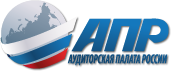 Порядок проведения открытого конкурса:Критерии оценки заявок
ПРЕДЕЛЬНЫЕ ВЕЛИЧИНЫ ЗНАЧИМОСТИ КРИТЕРИЕВ ОЦЕНКИ ЗАЯВОК, ОКОНЧАТЕЛЬНЫХ ПРЕДЛОЖЕНИЙ УЧАСТНИКОВ ЗАКУПКИ ТОВАРОВ, РАБОТ, УСЛУГ
ДЛЯ ОБЕСПЕЧЕНИЯ ГОСУДАРСТВЕННЫХ И МУНИЦИПАЛЬНЫХ НУЖД*
*) Постановление  Правительства РФ от 28.11.2013 г. № 1085.Приложение к Правилам оценки заявок, окончательных предложений участников  закупки товаров, работ, услуг для обеспечения государственных и муниципальных нужд.
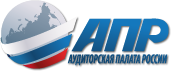 Порядок проведения открытого конкурса:
Показатели нестоимостных критериев для оценки заявок участников*
*) Максимальная значимость данных критериев для аудиторских услуг не может превышать 40%.
Порядок проведения открытого конкурса:
Показатели нестоимостных критериев для оценки заявок участников*
*) Максимальная значимость данных критериев для аудиторских услуг не может превышать 40%.
Порядок проведения открытого конкурса:
Заключение контракта
Экземпляр протокола направляется победителю открытого конкурса с приложением проекта контракта 
в течение 3 дней с даты размещения
Контракт заключается  не ранее чем через 10 дней  и не позднее чем через 20 дней с даты размещения
Размещение в ЕИС протокола рассмотрения и оценки заявок
20
3
10
Проект контракта в течение  10 дней должен быть подписан победителем конкурса и представлен заказчику
Порядок проведения открытого конкурса:
Заключение контракта при уклонении победителя конкурса
Проект контракта в случае согласия участника конкурса, занявшего второе место, составляется заказчиком на условиях, предложенных этим участником и подлежит направлению этому участнику в срок, не превышающий 10 дней с даты признания победителя уклонившимсяот заключения контракта.
При уклонении победителя конкурса от заключения контракта заказчик вправе обратиться в суд с иском о возмещении убытков, причиненных уклонением от заключения контракта в части, не покрытой суммы обеспечения конкурсной заявки, и заключить контракт с участником, занявшим второе место.
10
20
В течение  10 дней  с даты  получения от участника конкурса, которому присвоен второй номер подписанного контракта, заказчик обязан подписать контракт и передать один экземпляр исполнителю.
Порядок проведения открытого конкурса:
Обеспечение заявок
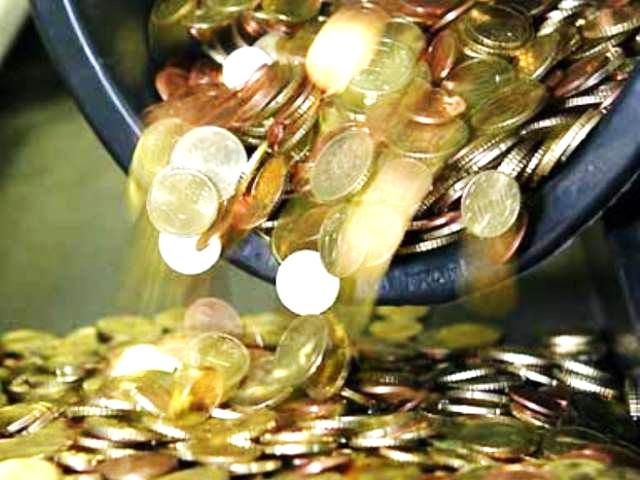 Заказчик вправе установить требование об обеспечении заявок, в том числе к: 
размеру обеспечения заявок
условиям банковской гарантии
Срок банковской гарантии не менее 2 месяца с даты окончания срока подачи заявок.
Размер обеспечения заявки – от 0,5% до 5% НМЦК.
Для субъектов малого предпринимательства до 2% НМЦК.
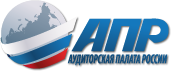 Порядок проведения открытого конкурса:
Обеспечение заявок (банковские гарантии)
Принимается только от банков, включенных в перечень банков в соответствии со статьей 176.1 Налогового Кодекса РФ;
Должна быть безотзывной;
Банковская гарантия:
Содержание определено 44-ФЗ;
Должна быть включена в реестр банковских гарантий.
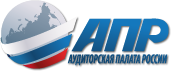 Порядок проведения открытого конкурса:
Обеспечение исполнения контракта
Заказчик обязан установить требование обеспечения исполнения контракта
Исполнение контракта может обеспечиваться предоставлением банковской гарантии или внесением денежных средств.
Срок действия банковской гарантии должен превышать срок действия контракта не менее чем на один месяц.
Размер  обеспечения  исполнения контракта должен составлять от 5% до 30% НМЦК. Если НМЦК превышает 50  млн.  рублей, размер обеспечения исполнения  контракта  составит от  10% до 30% НМЦК.
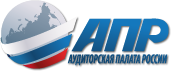 Порядок проведения открытого конкурса:
АНТИДЕМПИГОВЫЕ МЕРЫ
Участник дает снижение НМЦК  > 25 % от НМКЦ
Если НМЦК > 15 млн. рублей
Если НМЦК ≤ 15 млн. рублей
либо
Контракт заключается только после предоставления участником конкурса обеспечения контракта в размере, превышающем в 1,5 раза размер обеспечения контракта, указанного в КД.
Подтверждение добросовестности участника.
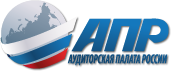